Google Doodle
Samples
Practice:  The Crucible
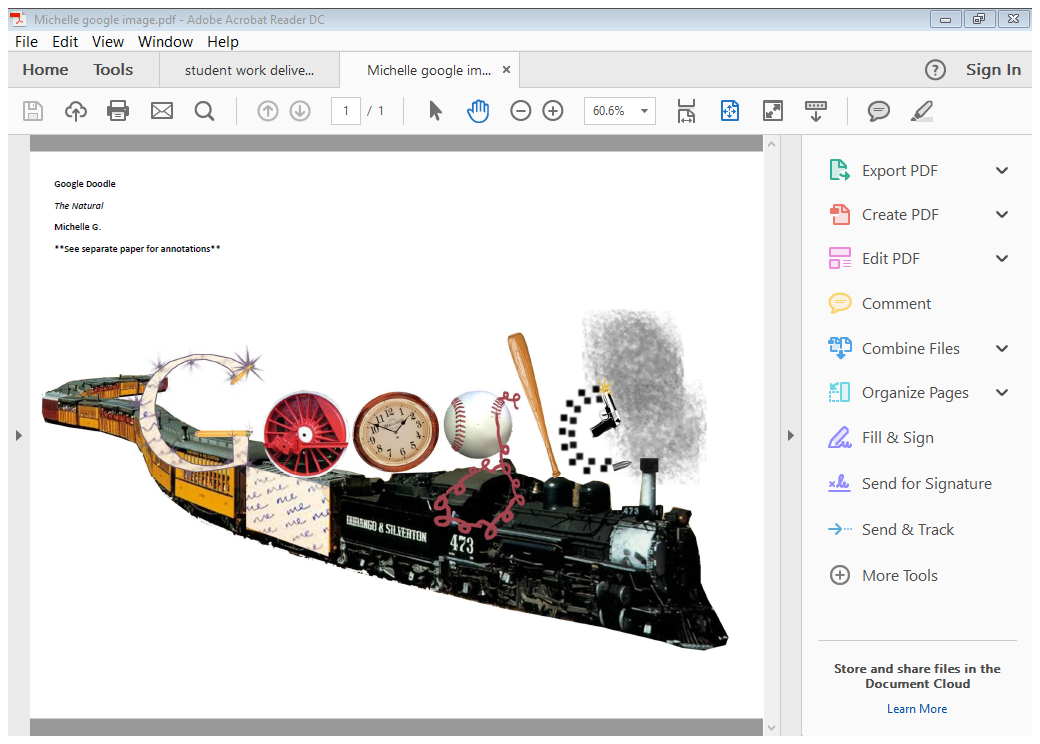 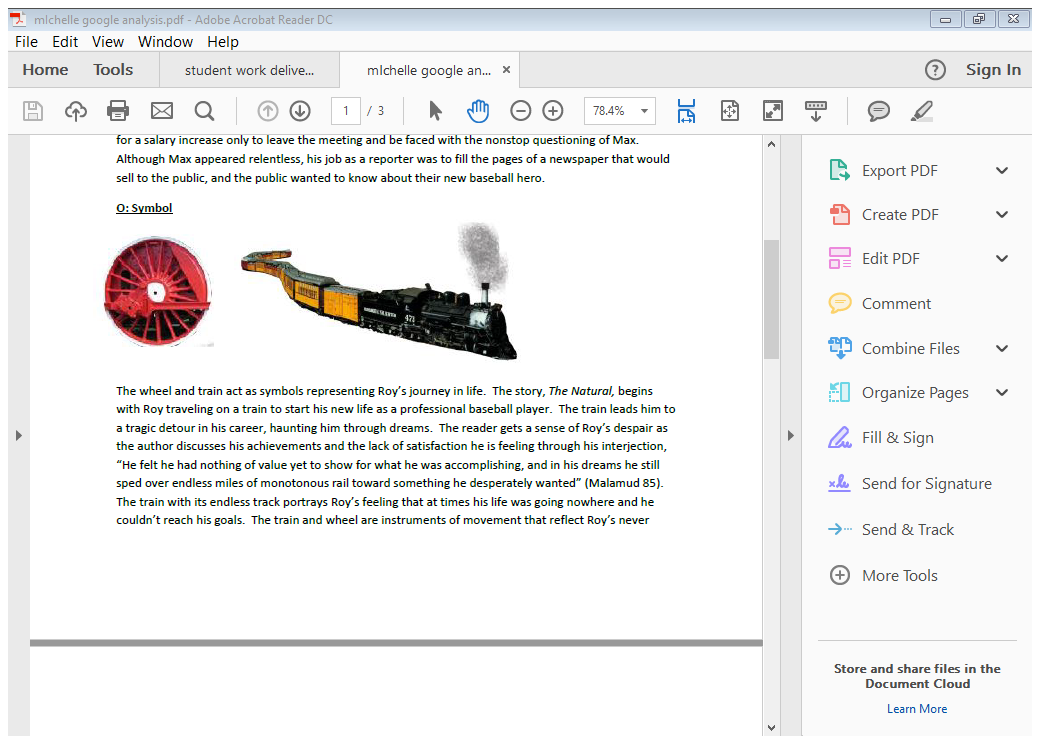 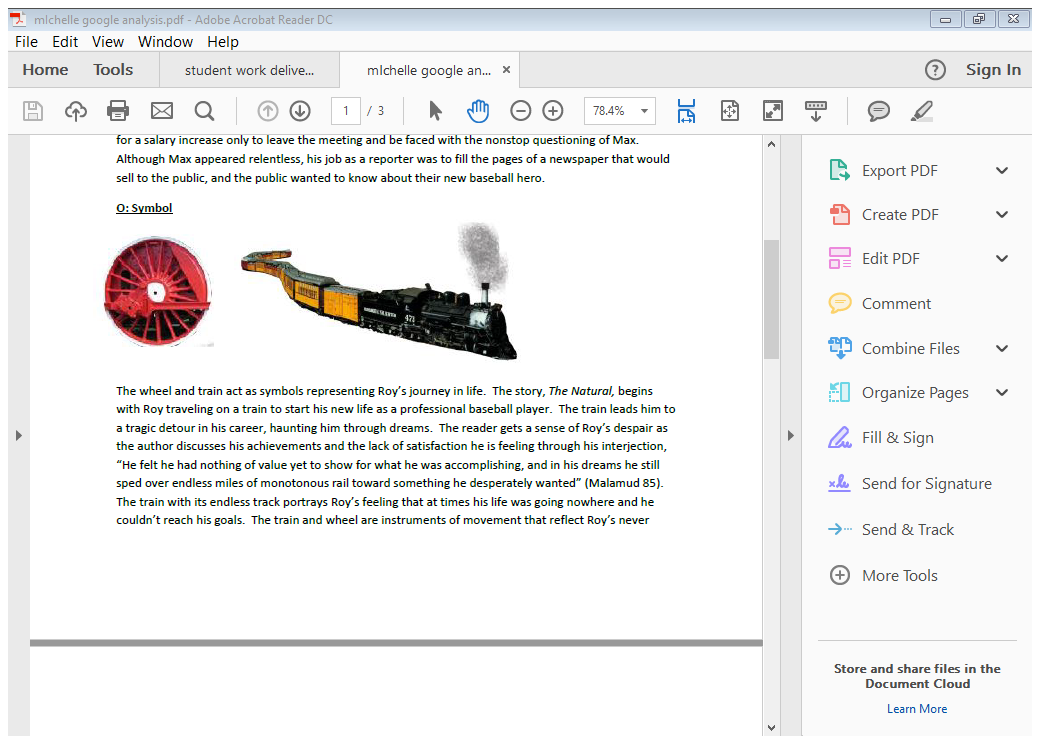 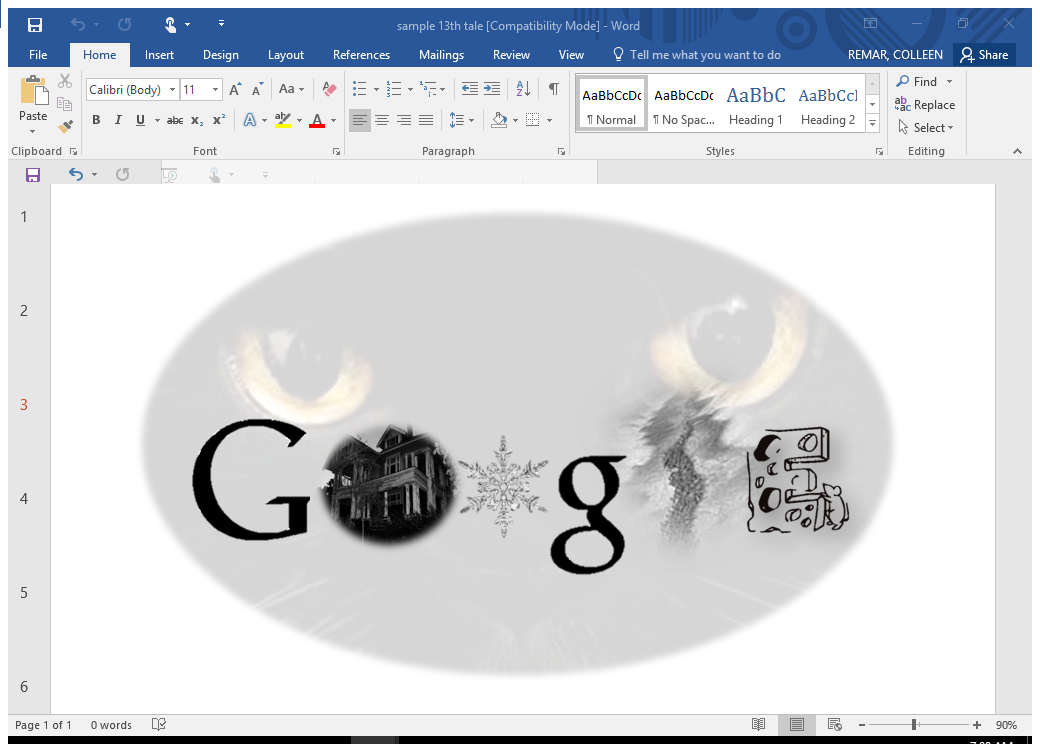 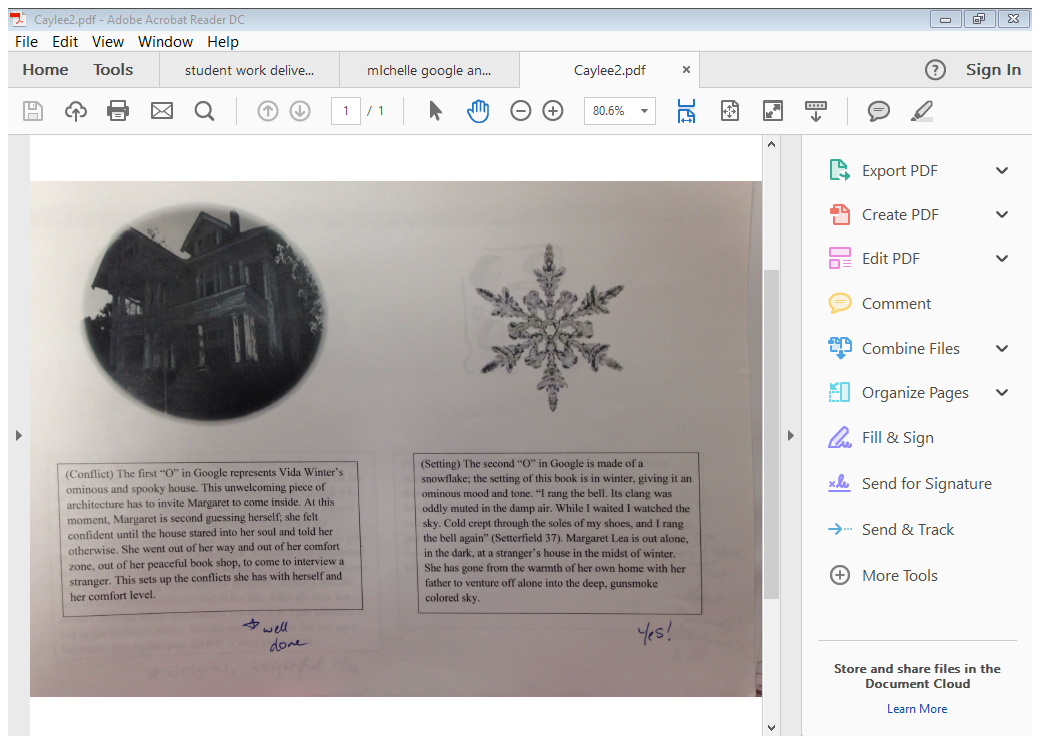 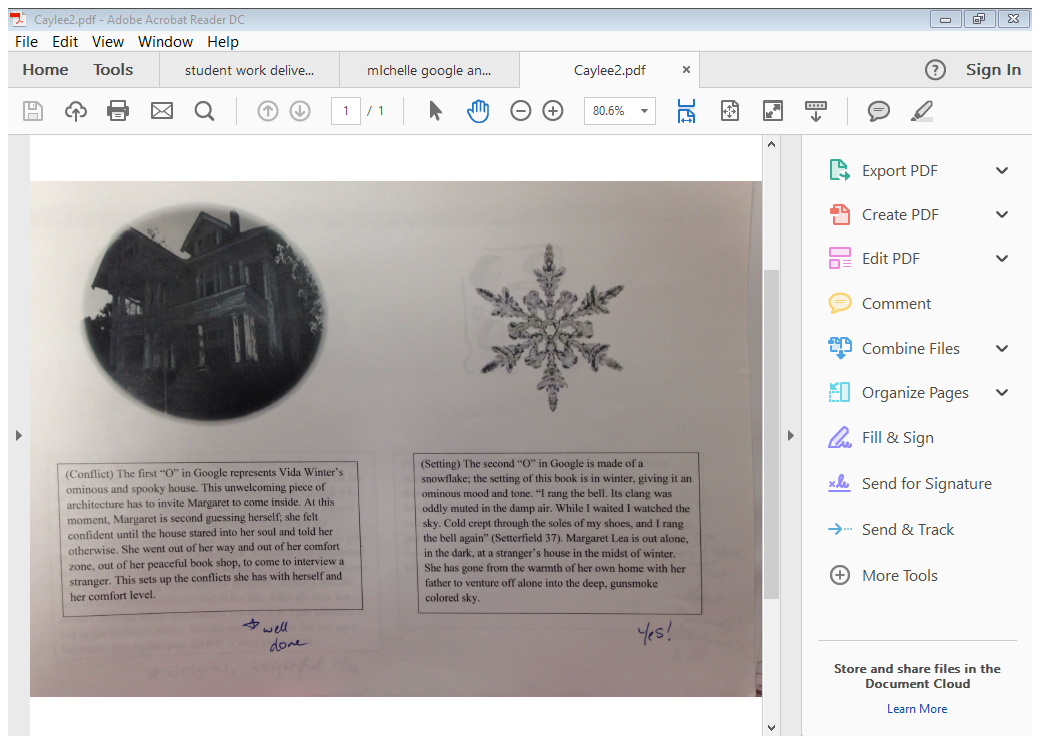 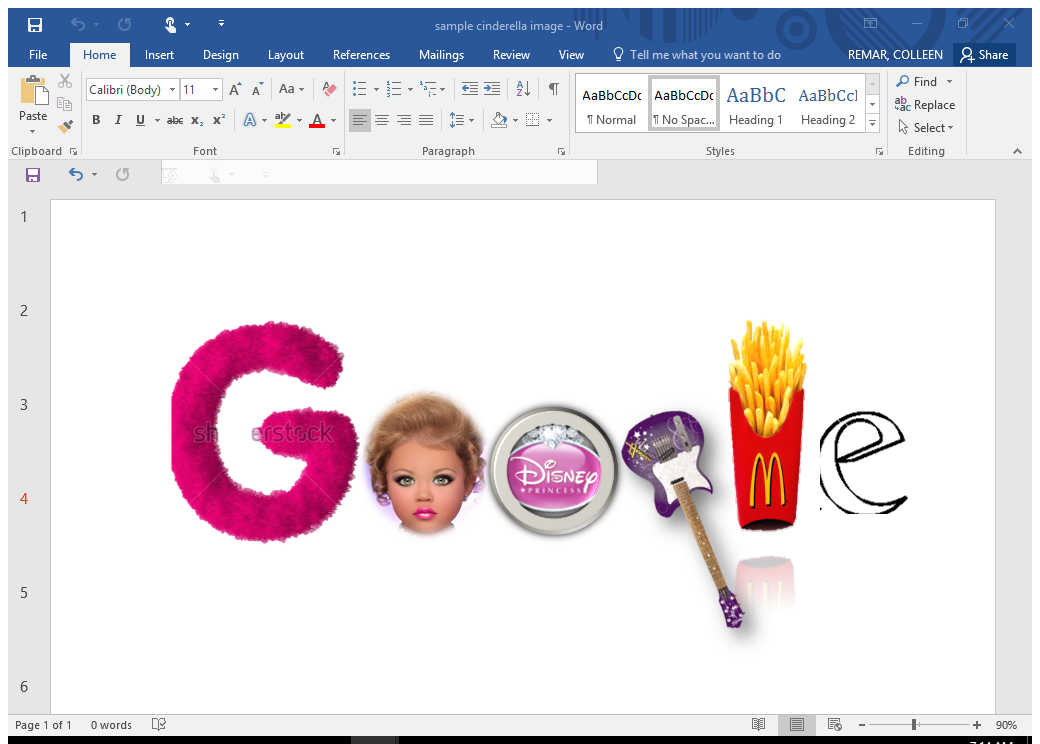 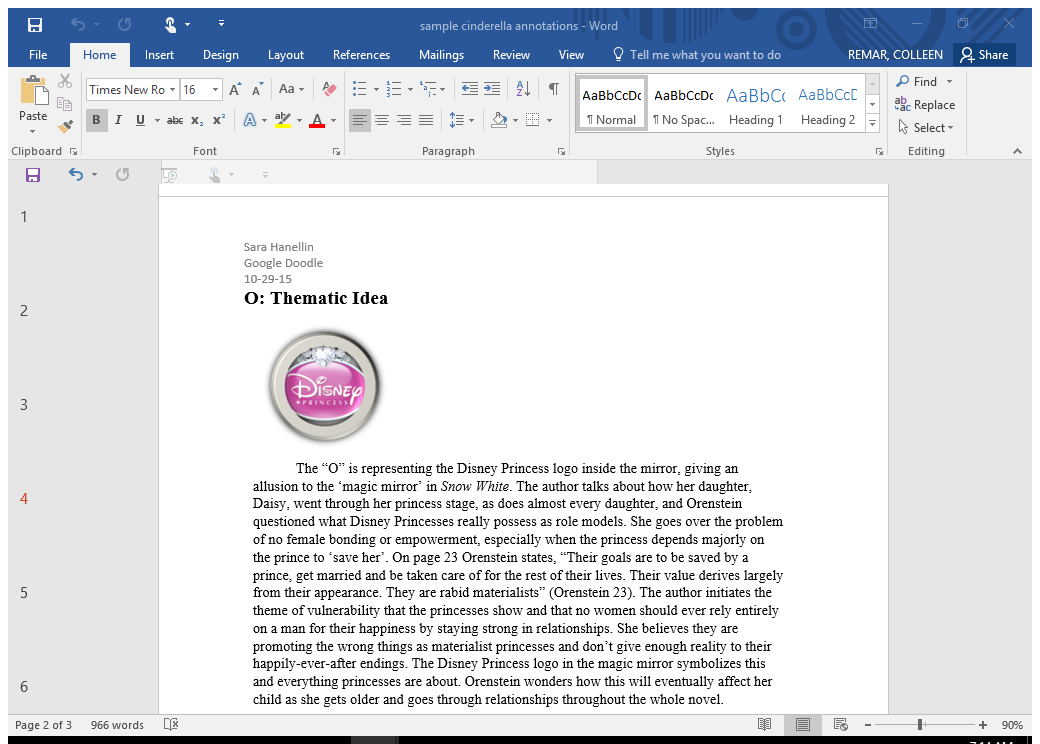 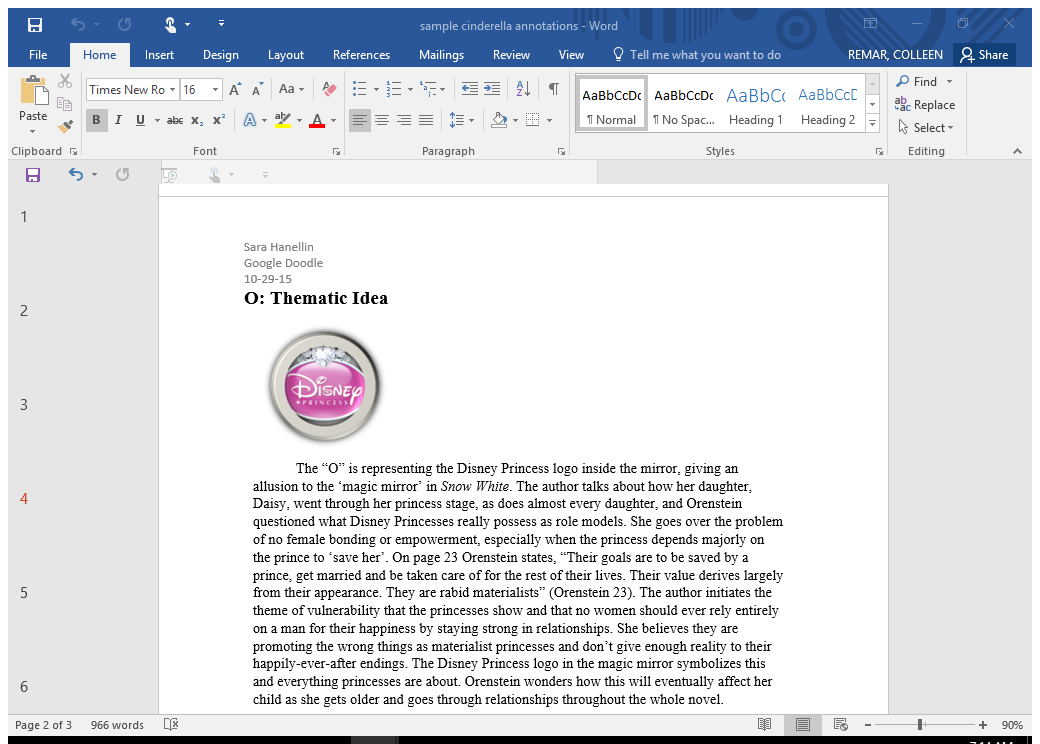 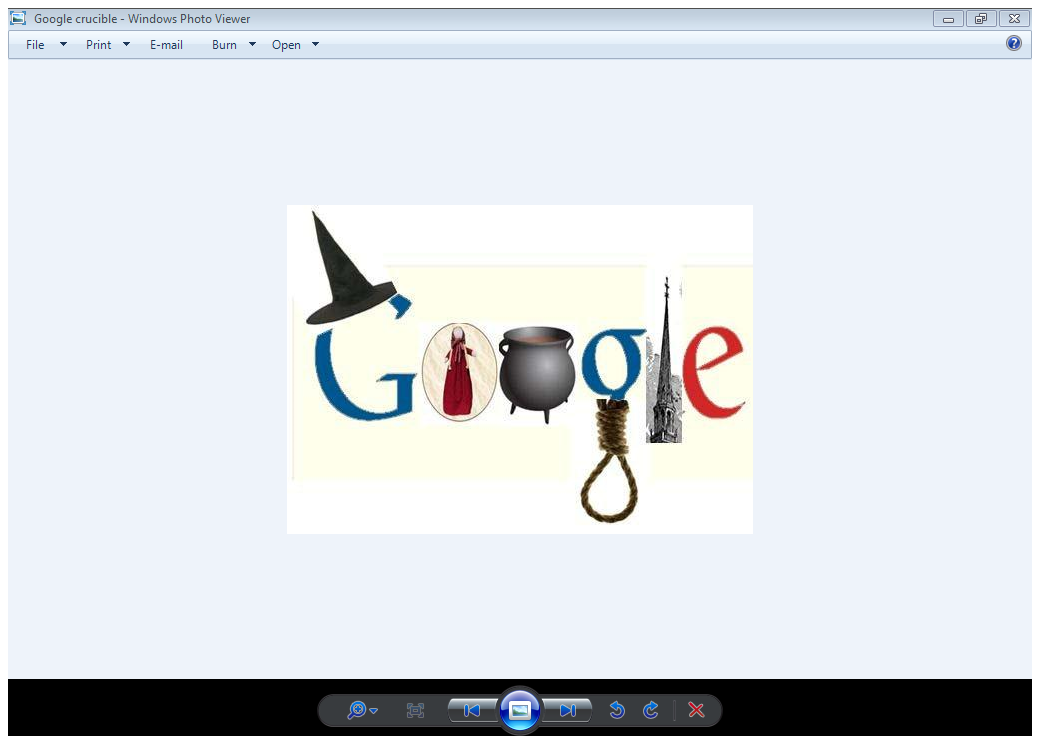 Model:  Church steeple for the “l”
The letter “l” is represented by a church steeple to reflect the religious focus of the play; it is a Puritan society that is supposed to adhere to the law of God.  When Hale comes to the Proctor house to administer the “10 Commandments test,” he is trying to determine if they are good Christians and thus if they are to be suspicioned of witchcraft.  After John fails, Hale says, “Theology, sir, is a fortress; no crack in a fortress may be accounted small” (Miller 67).  His words about the importance of maintaining a strong Christian life connect to the image of the towering steeple which hints at the power of religion.  The irony, of course, is in the reader’s knowing that the power is a façade and that there is, indeed, a “crack” with people’s poor behavior, the church’s own hypocrisy, and society’s overall lack of morals.
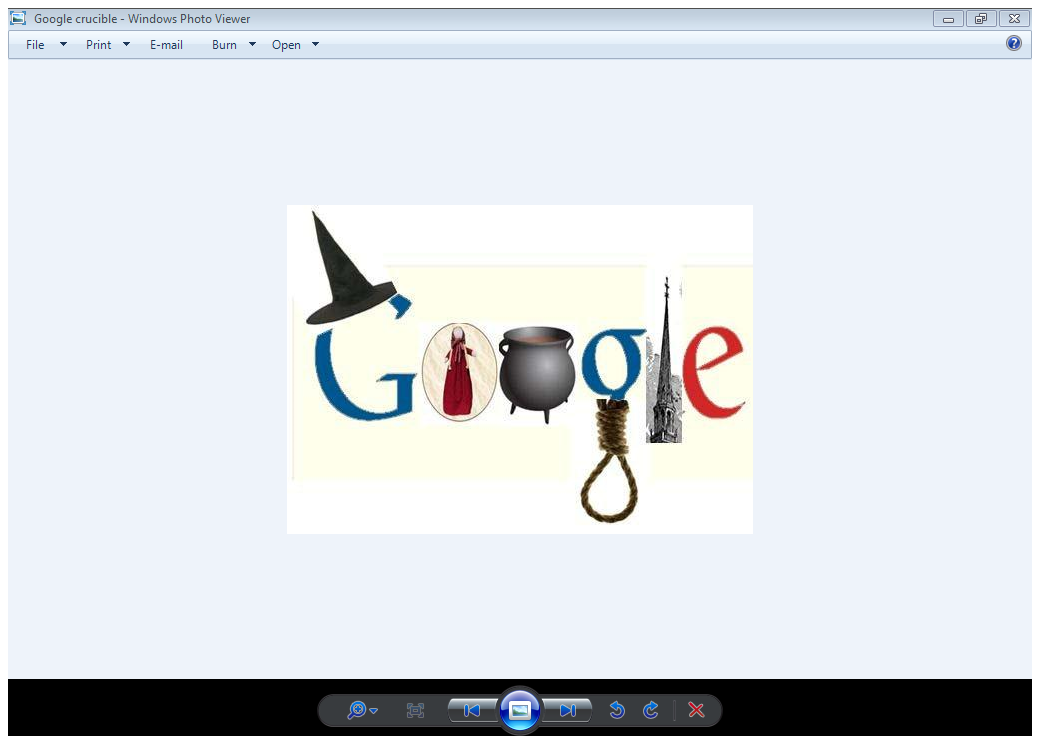 Model with textual evidence
Model:  Church steeple for the “l”
The letter “l” is represented by a church steeple to reflect the religious focus of the play; it is a Puritan society that is supposed to adhere to the law of God.  When Hale comes to the Proctor house to administer the “10 Commandments test,” he is trying to determine if they are good Christians and thus if they are to be suspicioned of witchcraft.  After John fails, Hale says, “Theology, sir, is a fortress; no crack in a fortress may be accounted small” (Miller 67).  His words about the importance of maintaining a strong Christian life connect to the image of the towering steeple which hints at the power of religion.  The irony, of course, is in the reader’s knowing that the power is a façade and that there is, indeed, a “crack” with people’s poor behavior, the church’s own hypocrisy, and society’s overall lack of morals.
Opening sentence describes the visual and makes a general connection to text
Next is setting of context and evidence (which is cited).
After evidence is explanation of evidence and analysis in linking the text back to the visual.
Model:  Church steeple for the “l” with evidence
The letter “l” is represented by a church steeple to reflect the religious focus of the play; it is a Puritan society that is supposed to adhere to the law of God.  When Hale comes to the Proctor house after the first witchcraft allegations, he is suspicious about whether the Proctors are following Puritan rules.  He expresses concern that the Proctors don’t come to church often enough and one son is not baptized. After John fails to recite the 10 Commandments, Hale is further worried about the couple’s faith and devotion.  For the Proctors, the  towering steeple looms over their fates as the girls unfairly accuse others under the guise of doing God’s work.
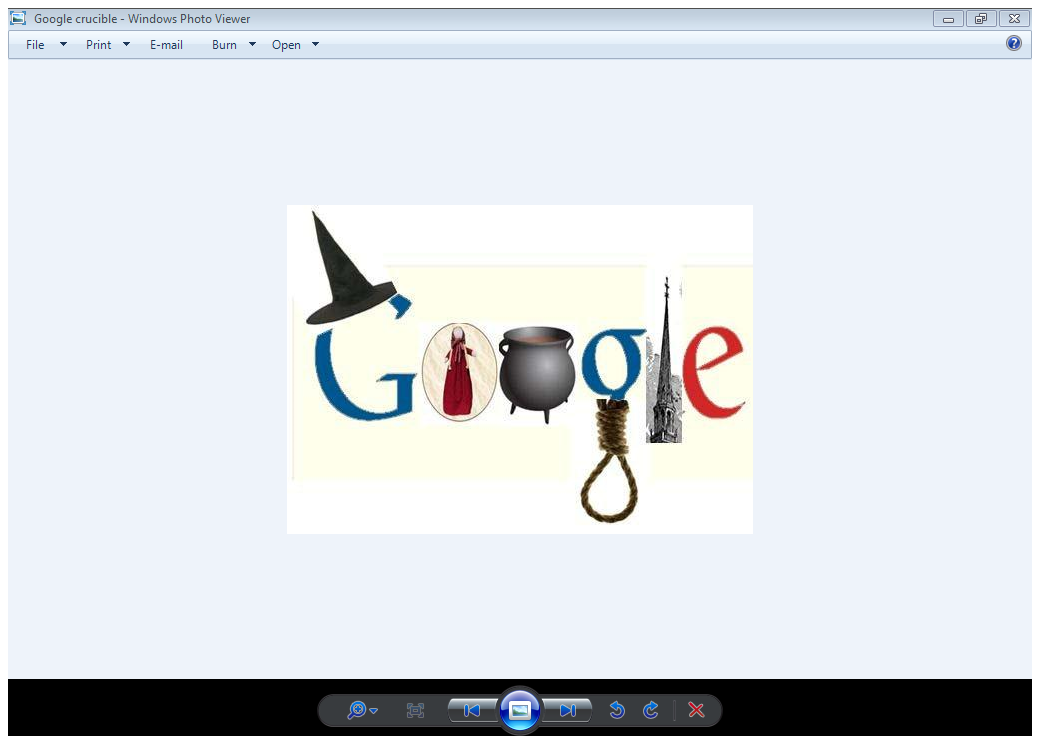 Model with a specific rather than textual evidence
Model:  Church steeple for the “l” with specifics

The letter “l” is represented by a church steeple to reflect the religious focus of the play; it is a Puritan society that is supposed to adhere to the law of God.  When Hale comes to the Proctor house after the first witchcraft allegations, he is suspicious about whether the Proctors are following Puritan rules.  He expresses concern that the Proctors don’t come to church often enough and one son is not baptized. After John fails to recite the 10 Commandments, Hale is further worried about the couple’s faith and devotion.  For the Proctors, the  towering steeple looms over their fates as the girls unfairly accuse others under the guise of doing God’s work.
Opening sentence describes the visual and makes a general connection to text
Next is setting of context.

SPECIFIC example from the text to start to link the visual to your novel
After example is explanation of evidence and analysis in linking the text back to the visual.
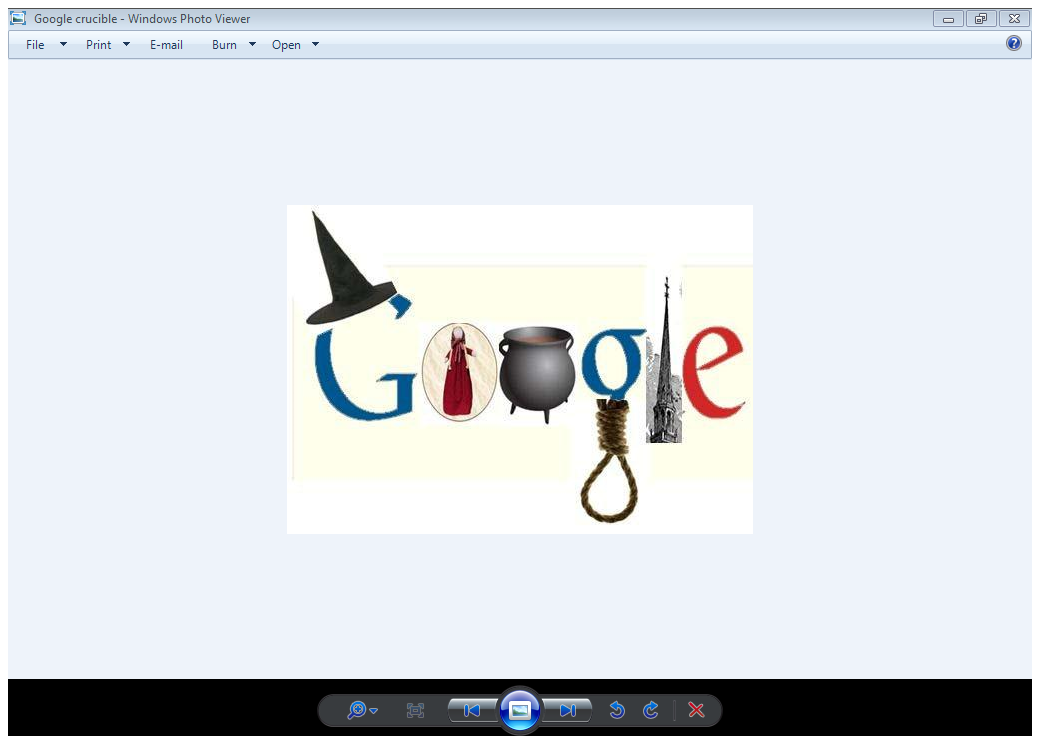 NOW YOU TRY!
Choose another letter and with a SPECIFIC example rather than textual evidence, connect the letter design to the text.  Aim for 3-4 sentences.